INCORPORATING STATESOR CHAPTERS
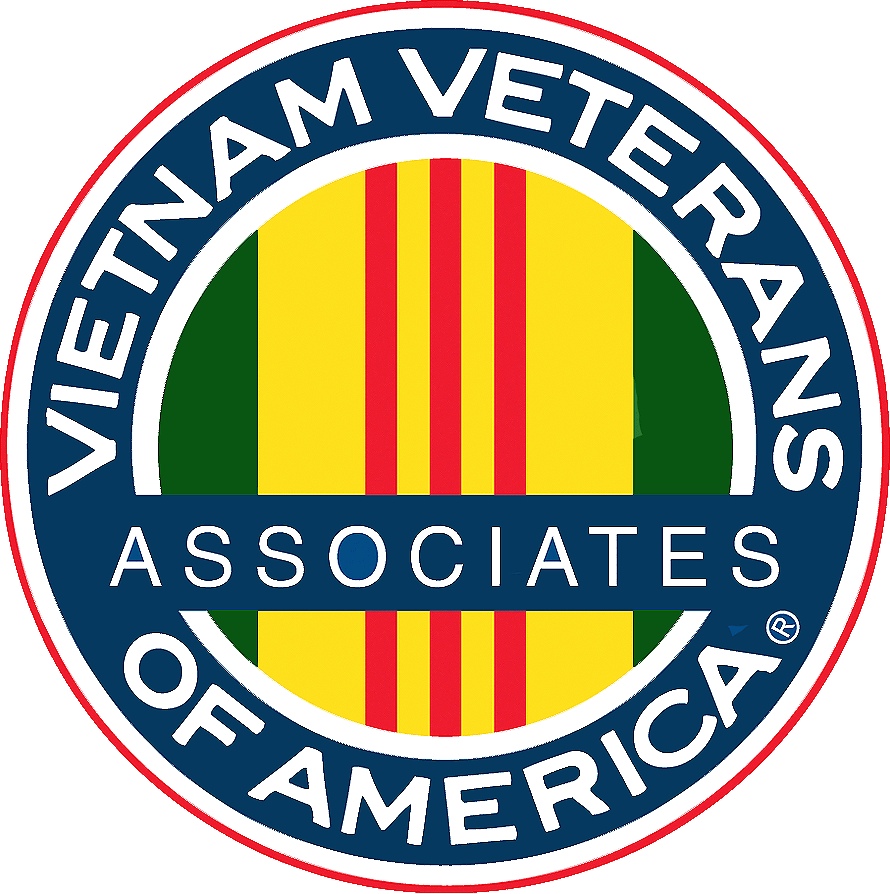 Presented by the AVVA
National Incorporation Committee
[Speaker Notes: We designed this template so that each member of the project team has a set of slides with its own theme. Members, here’s how you add a new slide to just your set: 
Mark where you want to add the slide: Select an existing one in the Thumbnails pane, click the New Slide button, then choose a layout. The new slide gets the same theme as the other slides in your set. 

Careful! Don’t annoy your fellow presenters by accidentally changing their themes. That can happen if you choose a different theme from the Design tab, which changes all of the slides in the presentation to that look.]
The Incorporation Process
This presentation is intended to give you MOST of the information you will need to
incorporate your chapter or state.

Details are found in the Policy and Procedure Manual Section 2, which can be found
on the AVVA website – www.avva.org/policy.html 

Currently the Incorporation Chair is Bobbie Morris:  bobby514@comcast.net
WHY SHOULD YOU INCORPORATE?
Identify as an organization
 Elect officers that will divide the work-load
 Control and maintain your own funds
 Be eligible to inherit assets from VVA!
 Develop programs targeted at your membership
 Control your events and activities
Continue to work beside VVA as long as you wish!
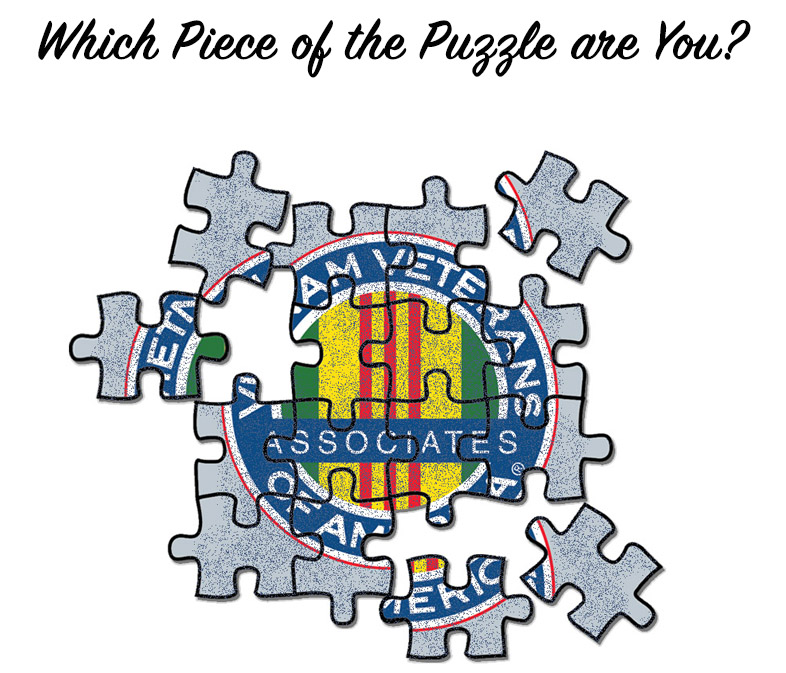 WHAT IS OUR FIRST STEP?
Chapters will need at least 10 active members.
This means members who regularly come to meetings and participate in activities.
States will need a minimum of 50 members to begin.
States with 100 or less members must have at least 51% (or a majority) of all members sign the petition.
States with 101 or more members must have at least 50 signers to the petitions.
If the above criteria exist, you may contact the National Incorporation Committee chair to request instructions for beginning the incorporation process.  
                                (See P&P Section 2) avva.org/policy.html
AND THEN:
The incorporation chair will respond to you with instructions regarding the downloading and submission of the Petition Packet.

All persons signing the petition MUST be at least 18 years old, and currently a regular member of AVVA in good standing.  (In Chapters, up to 2 may be Dual Members)

Follow the instructions in the Petition Packet carefully.

Completed petitions are returned to the national incorporation chair for verification.

Chapters are given 60 days and States are given 3 months, from the date of the first signature, to return the petition to the incorporation chair.
NOW THAT YOUR PETITION IS SENT IN:
There will be steps taken by the incorporation and membership chairs to verify and approve all signatures on your petitions. These steps appear in the policy & procedure manual, section 2.

Once these steps are completed, the incorporation chair will respond to you with the approval to move forward with the next steps in the process. You will be sent a link to download the “Start-up Kit”, your bylaws templates, and instructions.
THE START-UP KIT
The start-up kit contains your incorporation documents, and instructions.

Follow all instructions to complete the documents.
PLEASE use the Check-off List that is included in your packet. (Include this with the documents that you mail back to the Incorporation chair.)
Hold elections for interim officers.
Complete and approve your bylaws using the template provided.
Complete the process with your state’s Secretary of State Division.

              Details can be found in your packet instructions
WHAT NOW?
You are almost done!

	At this point, there are some steps that must be taken by the Incorporation Committee, the national regional director, and the national president.

	Basically, you now just await your charter presentation, and you are an official incorporated entity of Associates of Vietnam Veterans of America!
AND MOST IMPORTANTLY:
Now that you understand the basics:

	It is imperative that you go to the policy manual and read the appropriate sub-sections pertaining to you. (Either state or chapter). www.avva.org/policy.html Section 2

	All the details you need are there!  And if you need help, the national incorporation chair is here for you, for anything you need.  Contact Bobbie Morris: bobby514@comcast.net
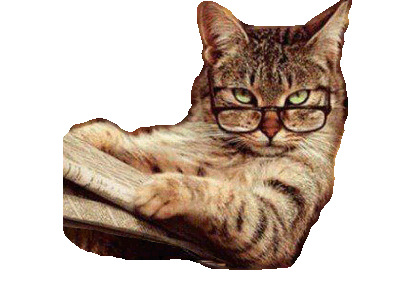 ANY QUESTIONS?